ᎣᏏᏲ
ᏦᎢᏁ ᏣᎳᎩ ᎠᏕᎶᏆᏍᏗ
ᏦᎢᏁ ᏣᎳᎩ ᎠᏕᎶᏆᏍᏗ
ᎢᏓᎴᎾ- Let’s begin
ᏣᎳᎩ ᎢᏗᏬᏂ- Let’s talk Cherokee
ᏦᎢᏁ ᏣᎳᎩ ᎠᏕᎶᏆᏍᏗ
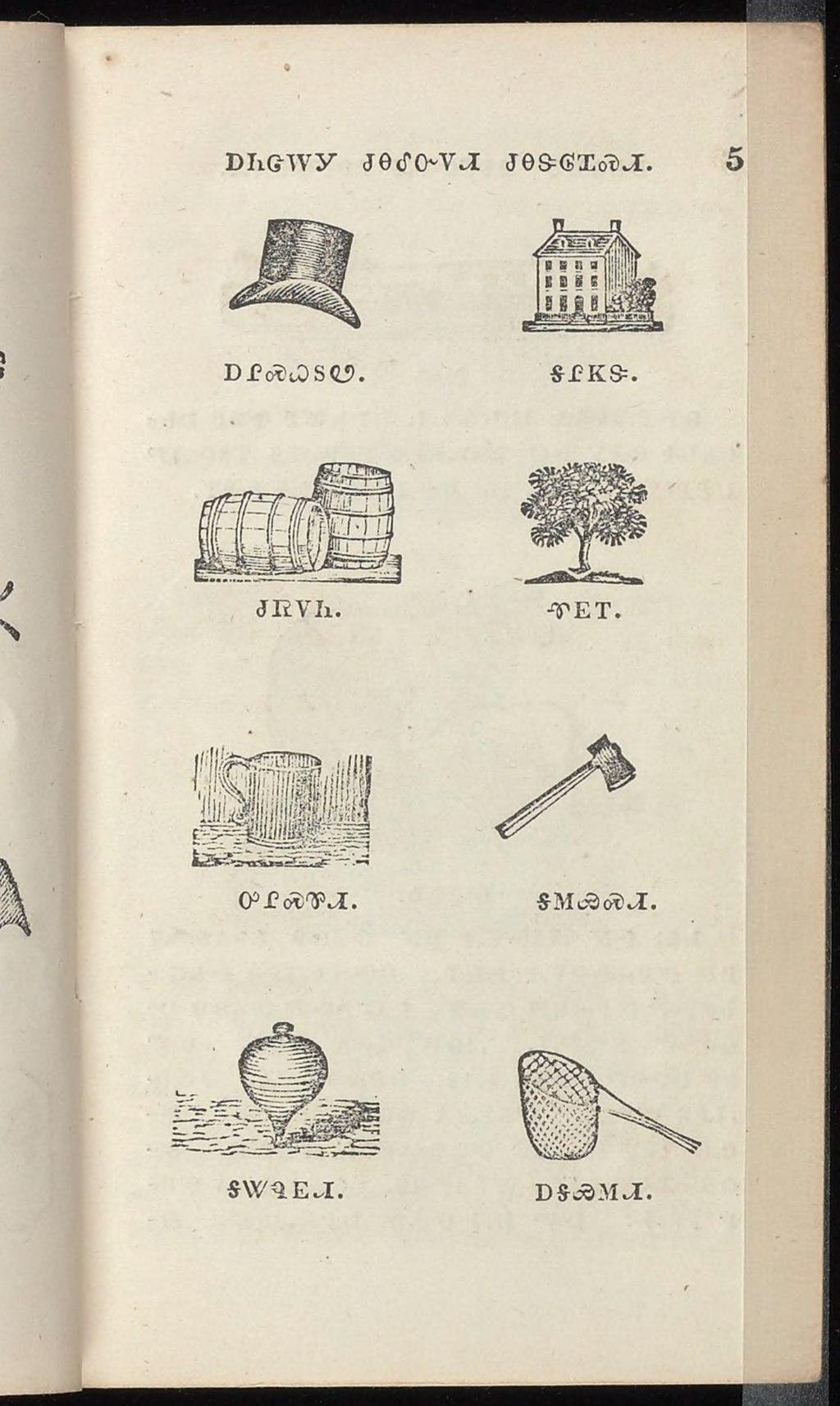 ᎠᎵᏍᏇᏚᏬ		ᎦᎵᏦᏕ
ᏧᏒᏙᏂ			ᏡᎬᎢ
ᎤᎵᏍᏈᏗ		ᎦᎷᏱᏍᏗ
ᎦᏔᏄᎬᏗ			ᎠᎦᏯᎷᏗ
[Speaker Notes: aksdayvhvsg]
ᏦᎢᏁ ᏣᎳᎩ ᎠᏕᎶᏆᏍᏗ-
ᏏᏆ ᎤᏤᏥᏍᏗ
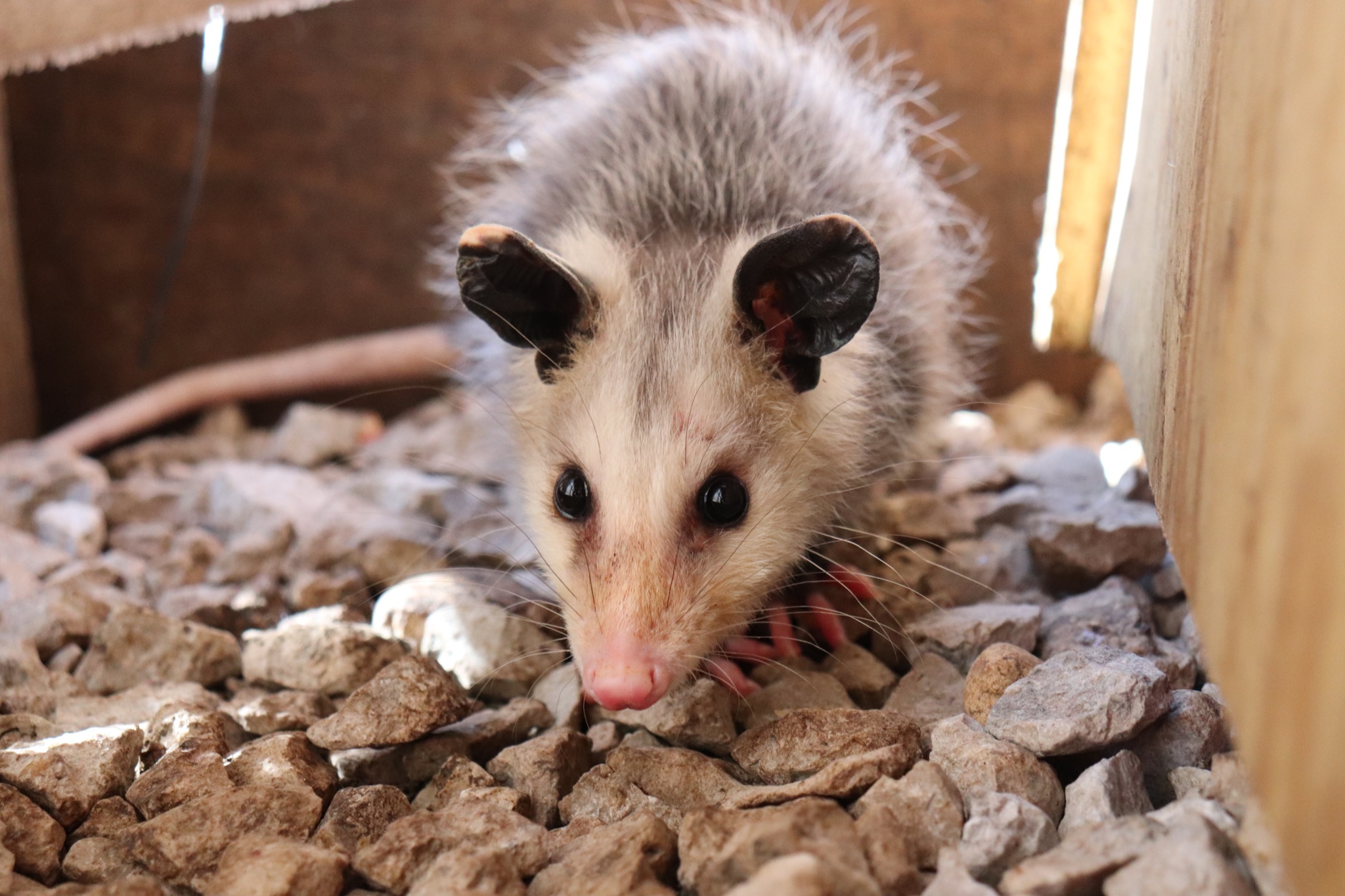 ᏦᎢᏁ ᏣᎳᎩ ᎠᏕᎶᏆᏍᏗ-
ᏔᎳᏚ
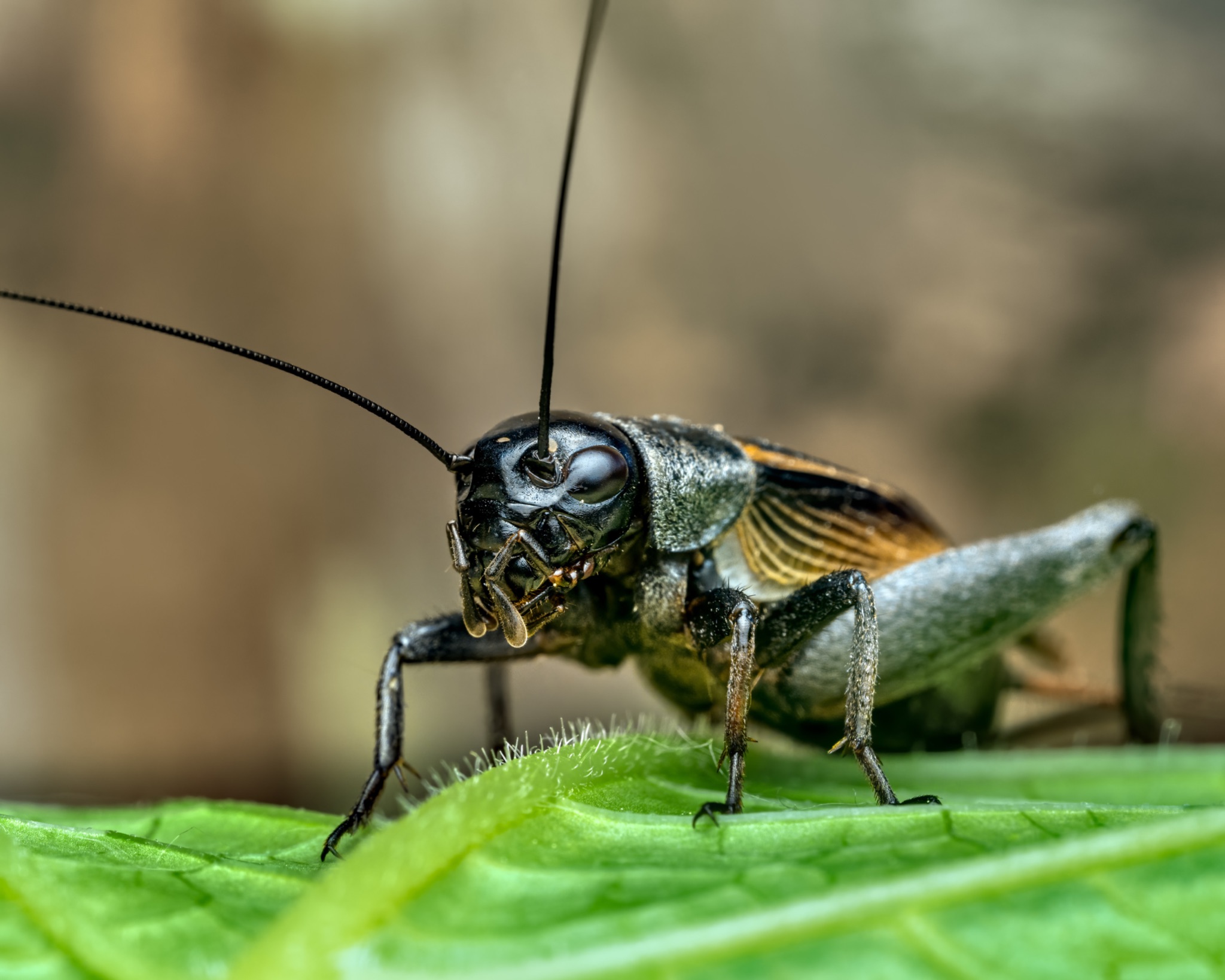 ᏦᎢᏁ ᏣᎳᎩ ᎠᏕᎶᏆᏍᏗ
Ilvhiyu jigesv siqua ujetsd ehe.
A long time ago there was a possum.
ᎢᎸᎯᏳ ᏥᎨᏒ ᏏᏆ ᎤᏤᏥᏍᏗ ᎡᎮ.
ᏦᎢᏁ ᏣᎳᎩ ᎠᏕᎶᏆᏍᏗ
Doyu uwodu gese ganidadv.
His tail was really beautiful.
ᏙᏳ ᎤᏬᏚ ᎨᏎ ᎦᏂᏓᏛ.
ᏦᎢᏁ ᏣᎳᎩ ᎠᏕᎶᏆᏍᏗ
Ganidadv nigolv atlvquisde siqua ujetsd.
He was always bragging about his tail.
ᎦᏂᏓᏛ ᏂᎪᎸ ᎠᏢᏈᏍᏕ ᏏᏆ ᎤᏤᏥᏍᏗ.
ᏦᎢᏁ ᏣᎳᎩ ᎠᏕᎶᏆᏍᏗ
Yulsinvsv ganidadv altawosge.
Nightly he would comb his tail.
ᎤᎵᏏᏅᏒ ᎦᏂᏓᏛ ᎠᎵᏔᏬᏍᎨ.
ᏦᎢᏁ ᏣᎳᎩ ᎠᏕᎶᏆᏍᏗ
Ale gigage asti galvwestisgo ganidadv.
And he would wrap it up in a red string.
ᏦᎢᏁ ᏣᎳᎩ ᎠᏕᎶᏆᏍᏗ
Ugitsisgv ayege alsgisidohe ganidadv alihelige dekanogisgv.
At dawn, he would wake up then he would dance and sing about his tail.
ᎤᎩᏥᏍᎬ ᎠᏰᎨ ᎠᎵᏍᎩᏏᏙᎮ ᎦᏂᏓᏛ ᎠᎵᎮᎵᎨ ᏕᎧᏃᎩᏍᎬ.
ᏦᎢᏁ ᏣᎳᎩ ᎠᏕᎶᏆᏍᏗ
Nigad tla yidunilvqde atlvquisgv
Everyone didn’t like his bragging.
ᏂᎦᏓ Ꮭ ᏱᏚᏂᎸᏈᏕ ᎠᏢᏈᏍᎬ.
ᏦᎢᏁ ᏣᎳᎩ ᎠᏕᎶᏆᏍᏗ
Adeloquasdidv duniwuktane unadehyodi
They decided to teach him a lesson
ᎠᏕᎶᏆᏍᏗᏛ ᏚᏂᏭᎧᏔᏁ ᎤᎾᏕᏲᏗ
ᏦᎢᏁ ᏣᎳᎩ ᎠᏕᎶᏆᏍᏗ
Taladu wunitahyotle gohusdi udvhndi
They asked cricket to do something.
ᏔᎳᏚ ᏭᏂᏔᏲᏞ ᎪᎱᏍᏗ ᎤᏛᏅᏗ.
ᏦᎢᏁ ᏣᎳᎩ ᎠᏕᎶᏆᏍᏗ
Usv nulsdan, taladu wuluje ujetsdi juwenvse.
That night, the cricket went to the possum’s place.
ᎤᏒ ᏄᎵᏍᏔᏅ, ᏔᎳᏚ ᏭᎷᏥ ᎤᏤᏥᏍᏗ ᏧᏪᏅᏎ.
ᏦᎢᏁ ᏣᎳᎩ ᎠᏕᎶᏆᏍᏗ
Nuwandese gigage asti ulvwesdv
He unwrapped the possum’s tail.
ᏄᏩᎾᏕᏎ ᎩᎦᎨ ᎠᏍᏘ ᎤᎸᏪᏍᏛ
ᏦᎢᏁ ᏣᎳᎩ ᎠᏕᎶᏆᏍᏗ
Taladu wugalse utsetsdi ganidadv ustigv.
The cricket cut off the hair on possum’s tail.
ᏔᎳᏚ ᏭᎦᎵᏎ ᎤᏤᏥᏍᏗ ᎦᏂᏓᏛ ᎤᏍᏘᎬ.
ᏦᎢᏁ ᏣᎳᎩ ᎠᏕᎶᏆᏍᏗ
Gigage asti ulvwestanv ganidadv.
He wrapped his tail in red string.
ᎩᎦᎨ ᎠᏍᏘ ᎤᎸᏪᏍᏔᏅ ᎦᏂᏓᏛ.
ᏦᎢᏁ ᏣᎳᎩ ᎠᏕᎶᏆᏍᏗ
uyejv utsetsdi, tla yuhnte gohusdi nulstanidolv
When the possum woke up, he didn’t know anything happened
ᎤᏰᏨ ᎤᏤᏥᏍᏗ Ꮭ ᏳᎾᏖ ᎪᎱᏍᏗ ᏄᎵᏍᏔᏂᏙᎸ.
ᏦᎢᏁ ᏣᎳᎩ ᎠᏕᎶᏆᏍᏗ
nuwandese gigage asti unvgowsv gesv ustigv
When he took off the red string, the hair had fallen out.
ᏄᏩᎾᏕᏎ ᎩᎦᎨ ᎠᏍᏘ ᎤᏅᎪᏩᏒ ᎨᏒ ᎤᏍᏘᎬ
ᏦᎢᏁ ᏣᎳᎩ ᎠᏕᎶᏆᏍᏗ
uyelvha gese ganidadv
His tail was naked.
ᎤᏰᎸᎭ ᎨᏎ ᎦᏂᏓᏛ
ᏦᎢᏁ ᏣᎳᎩ ᎠᏕᎶᏆᏍᏗ
Doyu udehose uyelvha ganidadv tsigesv.
He was really embarrassed that his tail was bare.
ᏙᏳ ᎤᏕᎰᏎ ᎤᏰᎸᎭ ᎦᏂᏓᏛ ᏥᎨᏒ.
ᏦᎢᏁ ᏣᎳᎩ ᎠᏕᎶᏆᏍᏗ
Nowu usvi yinulsdani kila ganugogo, si uyelvha ganidadv geso.
Now, he only goes out at night, and still his tail is bare.
ᏃᏭ ᎤᏒᎢ ᏱᏄᎵᏍᏓᏂ ᎩᎳ ᎦᏄᎪᎪ, Ꮟ ᎤᏰᎸᎭ ᎦᏂᏓᏛ ᎨᏐ.